Mothers
Mothers are……….

Add 3 adjectives
Fathers
Fathers are ……..

Add 3 adjectives
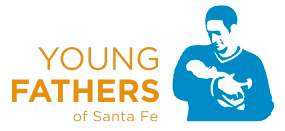 Supporting Young Fathers in Promoting Their Child’s Development
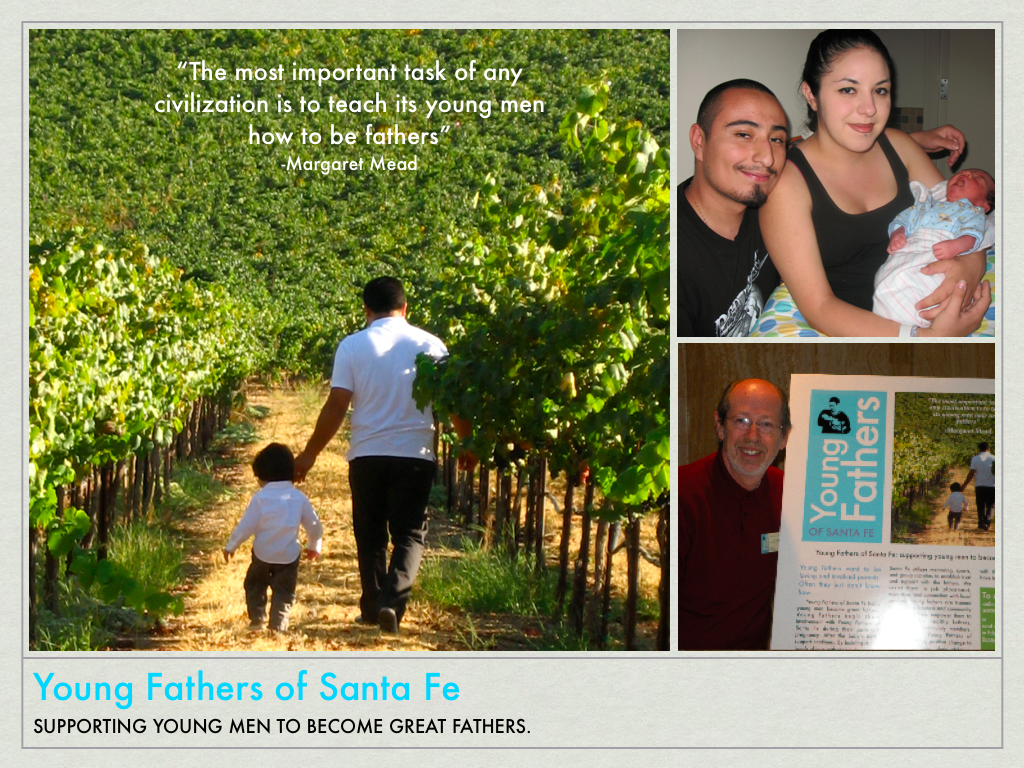 Encouraging males to be involved for the benefit of themselves, their family and the whole community
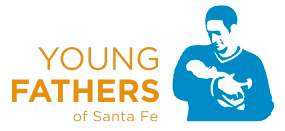 The WHY
Fatherless Homes….
90% of all homeless and runaway children
63% of youth suicides
85% of children with behavioral disorders
71% of all high school dropouts 
5 times more likely to commit suicide
32 x more likely to run away
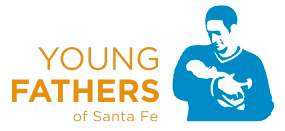 Children from Fatherless homes are…..
20 x more likely to have behavioral disorders
14 x more likely to commit rape
9 x more likely to drop out of school
10 x more likely to abuse drugs
9 x more likely to end up in state institution
20 x more likely to go to prison 
4x more likely to suffer infant mortality
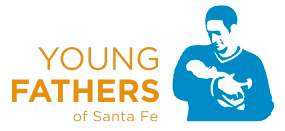 Moms and Dads are Different
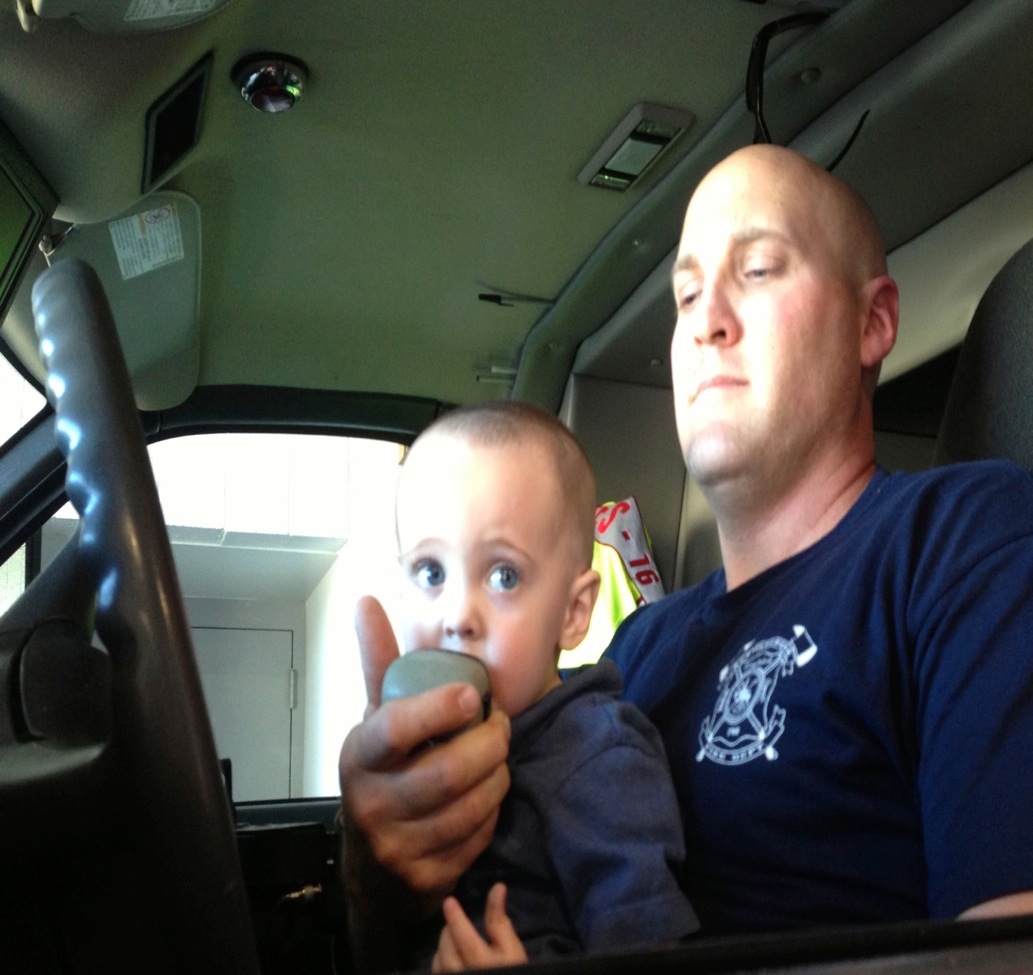 Dads spend more time in play
Dads will encourage risk taking
Dads offers less immediate support in face of frustration which promotes  better anger management
Moms spend more time  in physical care
Moms will stress emotional security and safety
Moms likely to intervene more quickly in face of child's frustration
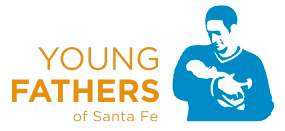 More Moms and Dads parenting styles
Dads teach through example, learning from experience
Dads promote exploratory freedom
Dads promote independence outside the home
Moms teach with focus on process of learning
Moms promote emotional awareness
Moms promote independence inside the home
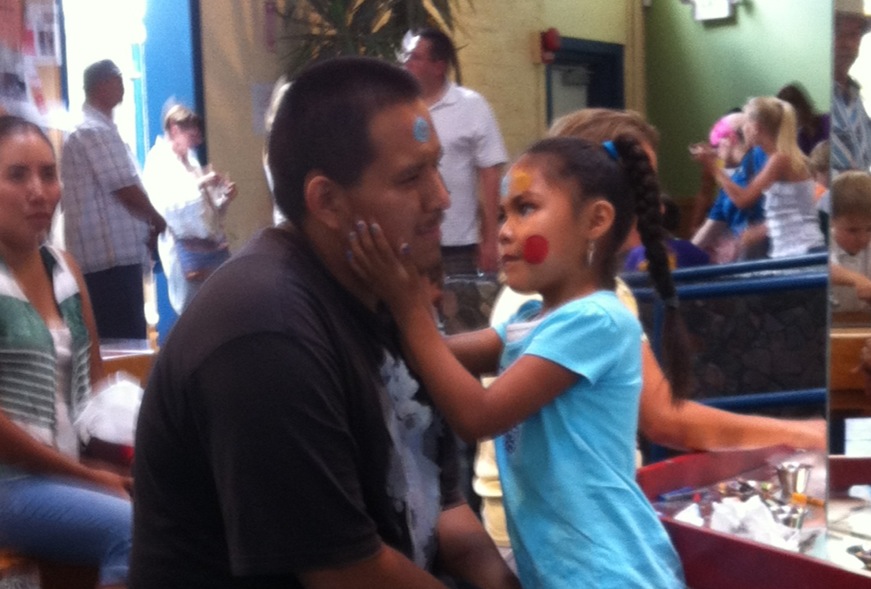 Stages - examples
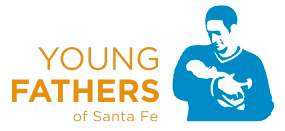 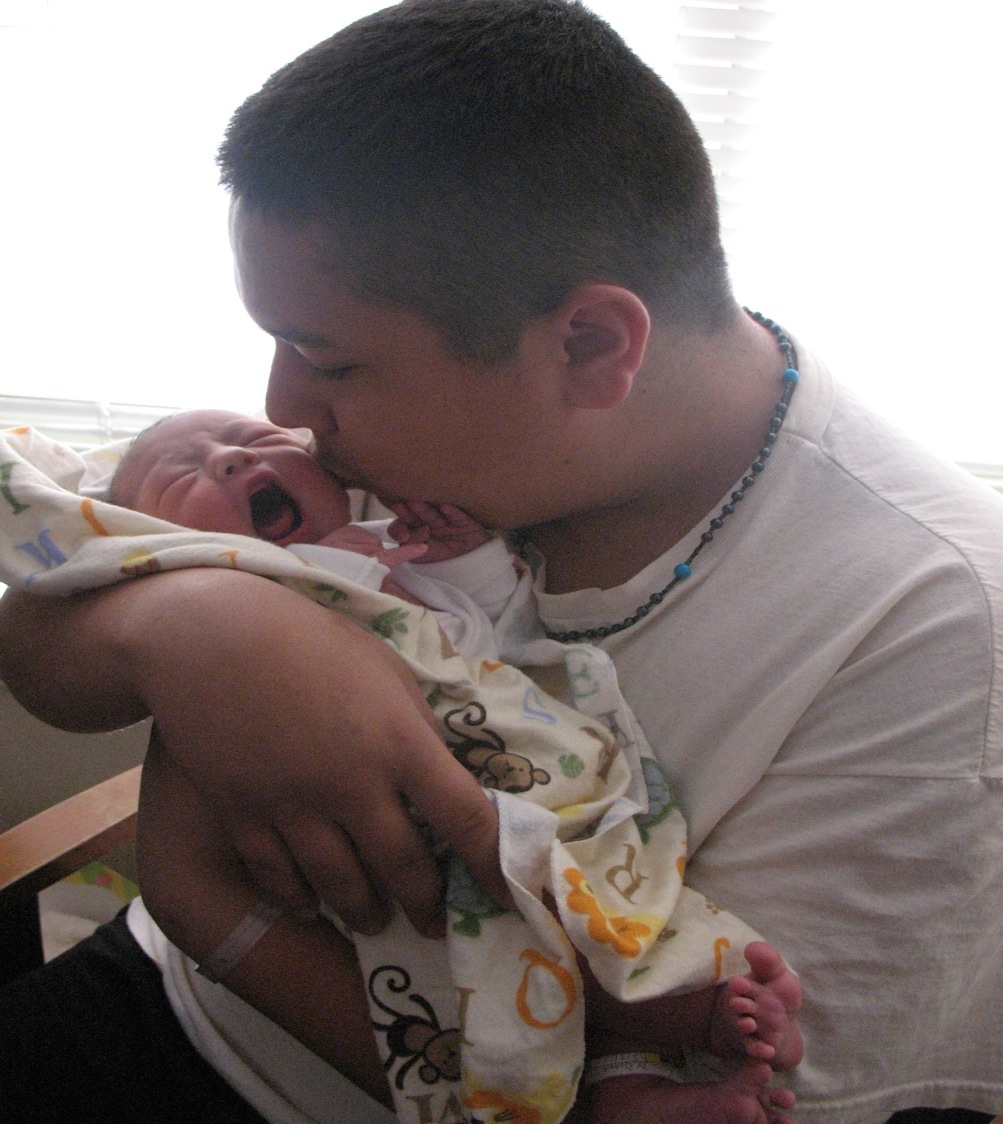 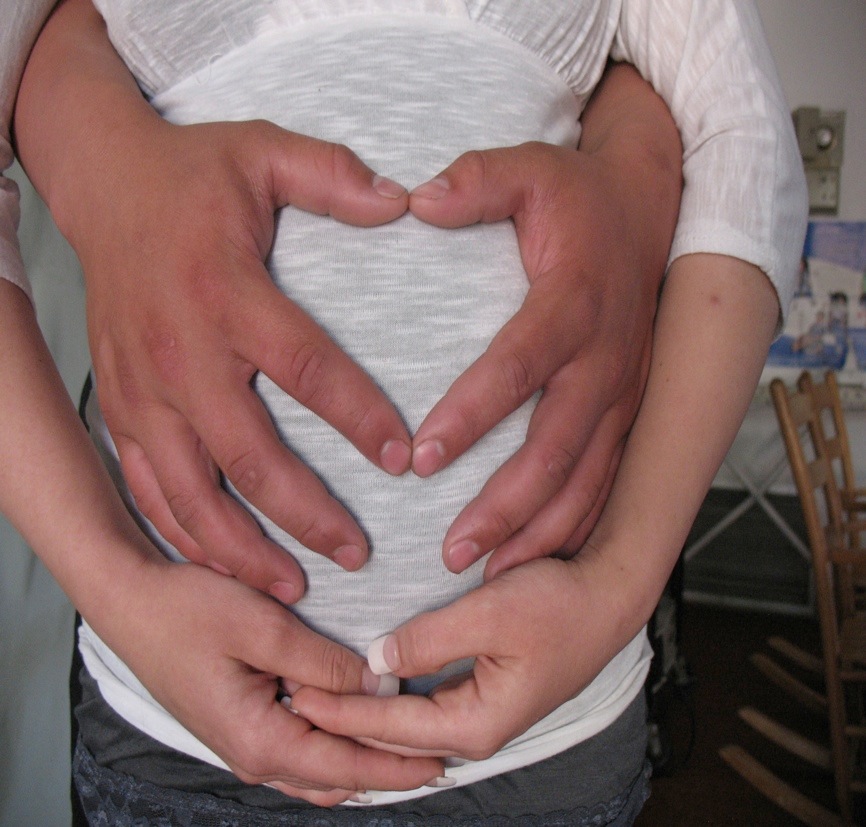 Birth to 6 months;  Early eye control, motor control (balancing head, rolling, pulling, brief sitting…), grasping.
   Dad will - encourage pulling, exercise legs and arms,       	be excited by sitting, test the limits.
Coos, Learns through senses (eyes, ears…), imitates movements.
   Dad will - talk in different ways, make funny faces,  		bounce and jostle
Stages - examples
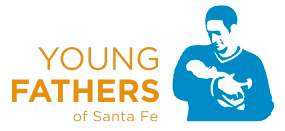 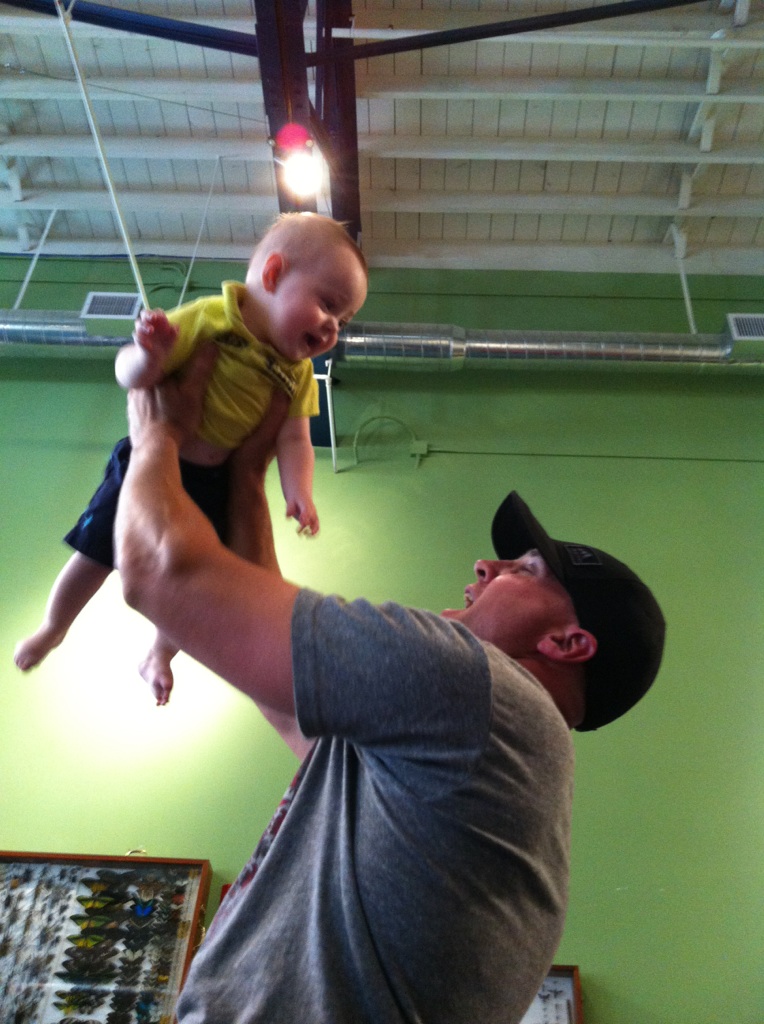 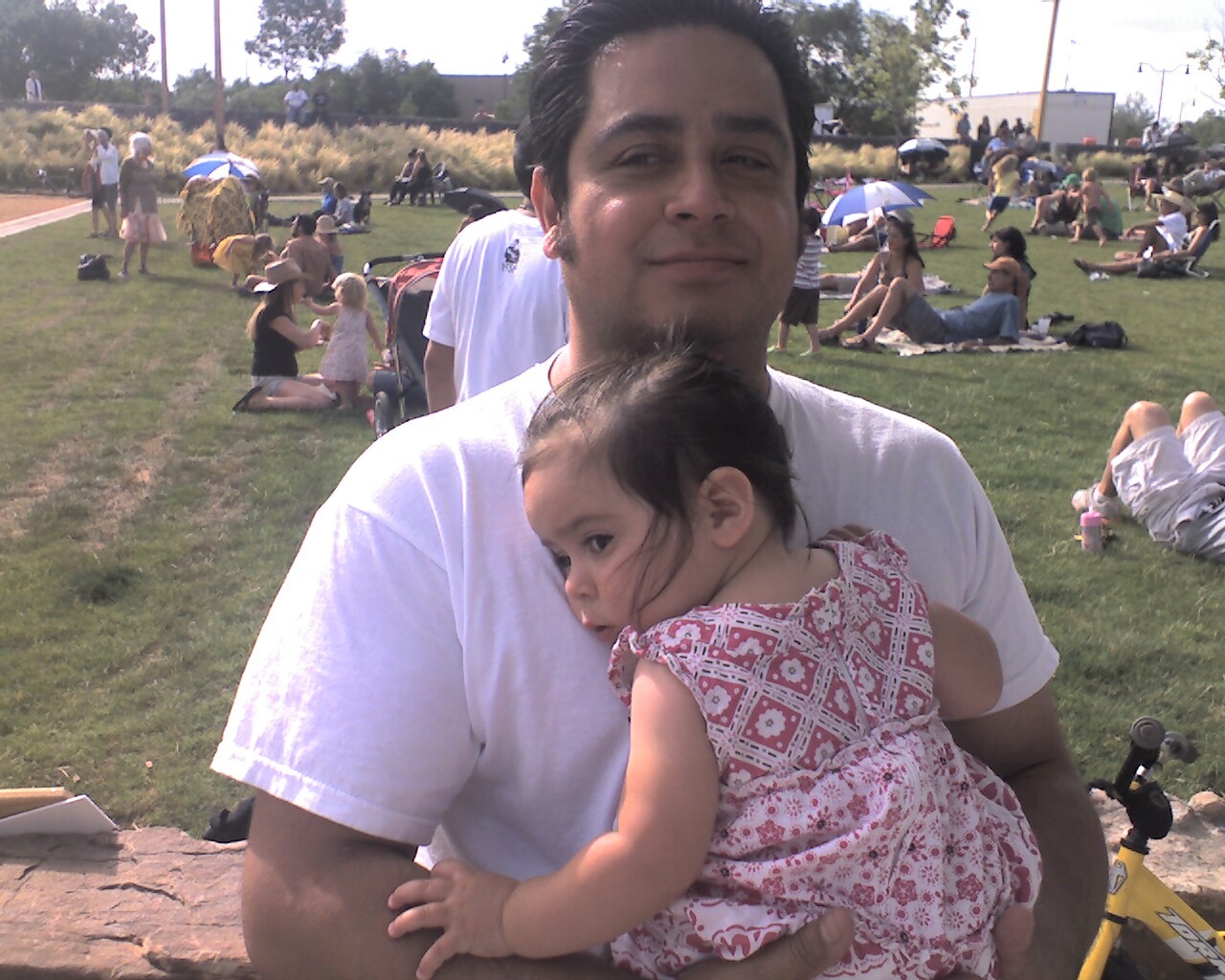 6 months to 1 year;  Begin to crawl/walk, let go with hands, responds positively to novel items/activities,
   Dad will - Encourage with more risk, offer unique 	games (balance, surprise)
recognizing word meaning, will  babble 
   Dad will - talk more ‘normal’ and use more words
Stages - examples
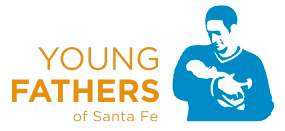 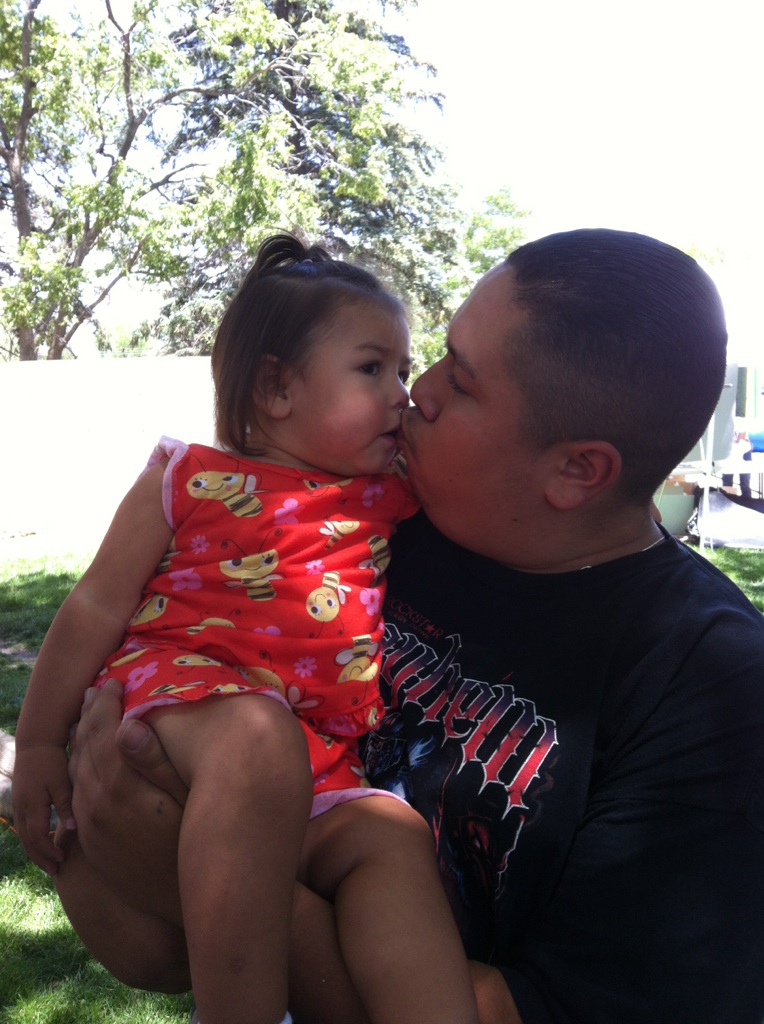 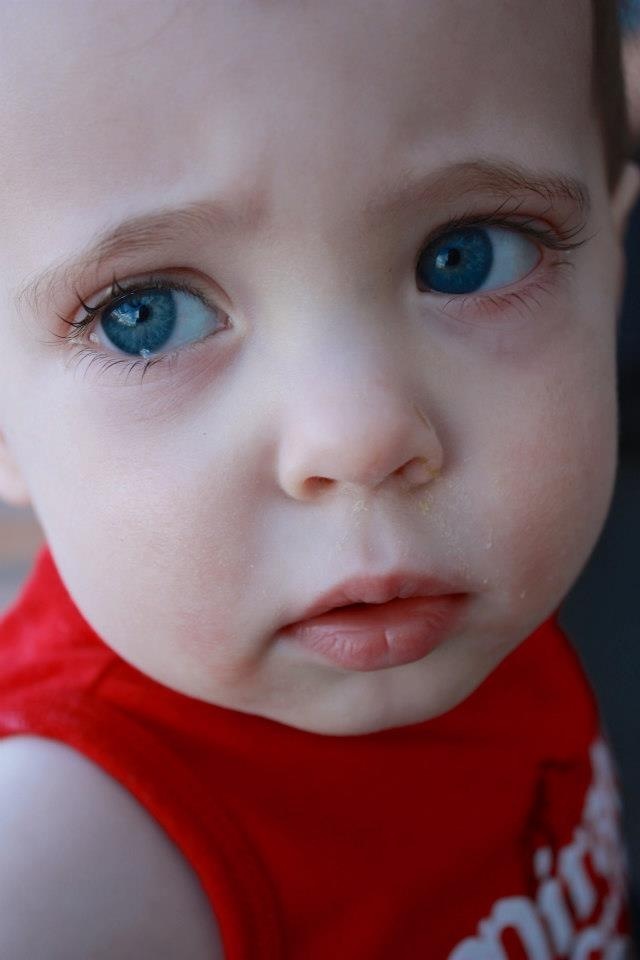 1 to 2 years;  Walking, pushing/pulling, Stacking, exploring (texture, space, language)
   Dad will - Encourage child to do for 			themselves, provide a variety of objects 	for play/exploration.
Pushing boundaries, demanding
   Dad will - explain “no”, allow more risk
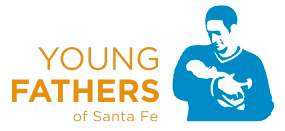 Understanding Men
Men have often been trained and shown how not to express emotion. 
The subtle emotions are not identified or named
The one that is allowed and shown is ANGER
Men can be overwhelmed trying to be successful in work, relationships, and as parents
Little opportunity for men to express their pressures (or even aware of it)
Men are action and solution oriented
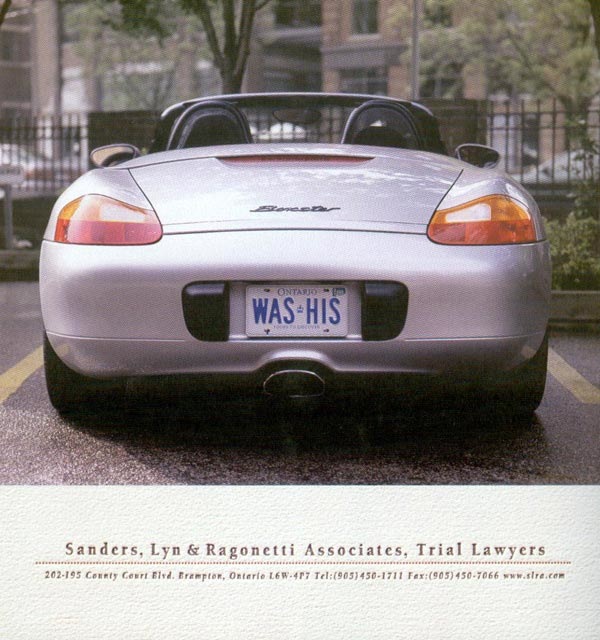 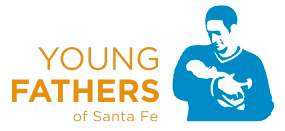 What To Do To Encourage Male Involvement
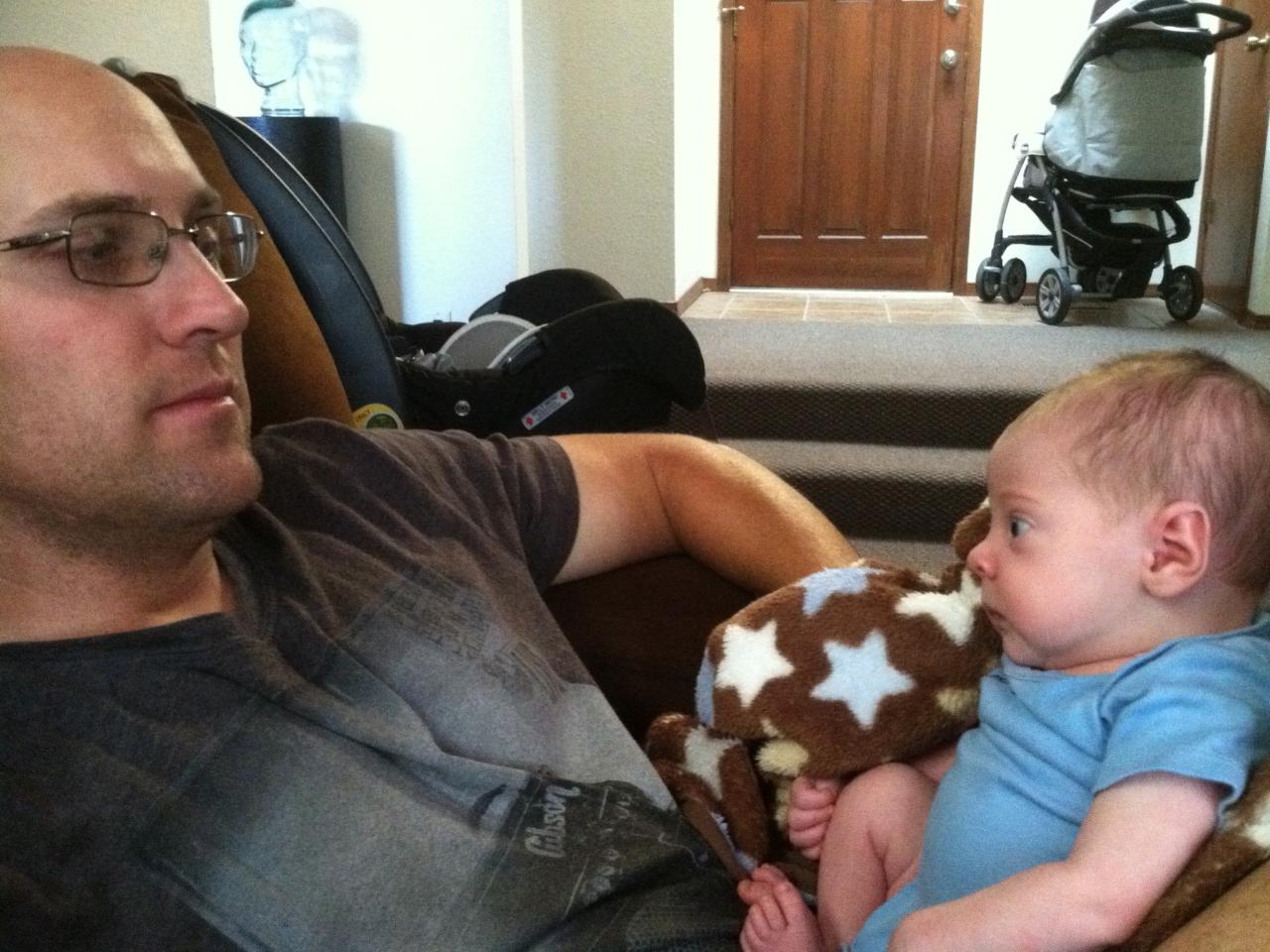 Acknowledgment
Recognize and structure his contributions in “Action” or as problems to be solved
Provide “Safety” (encouragement)
Appreciation
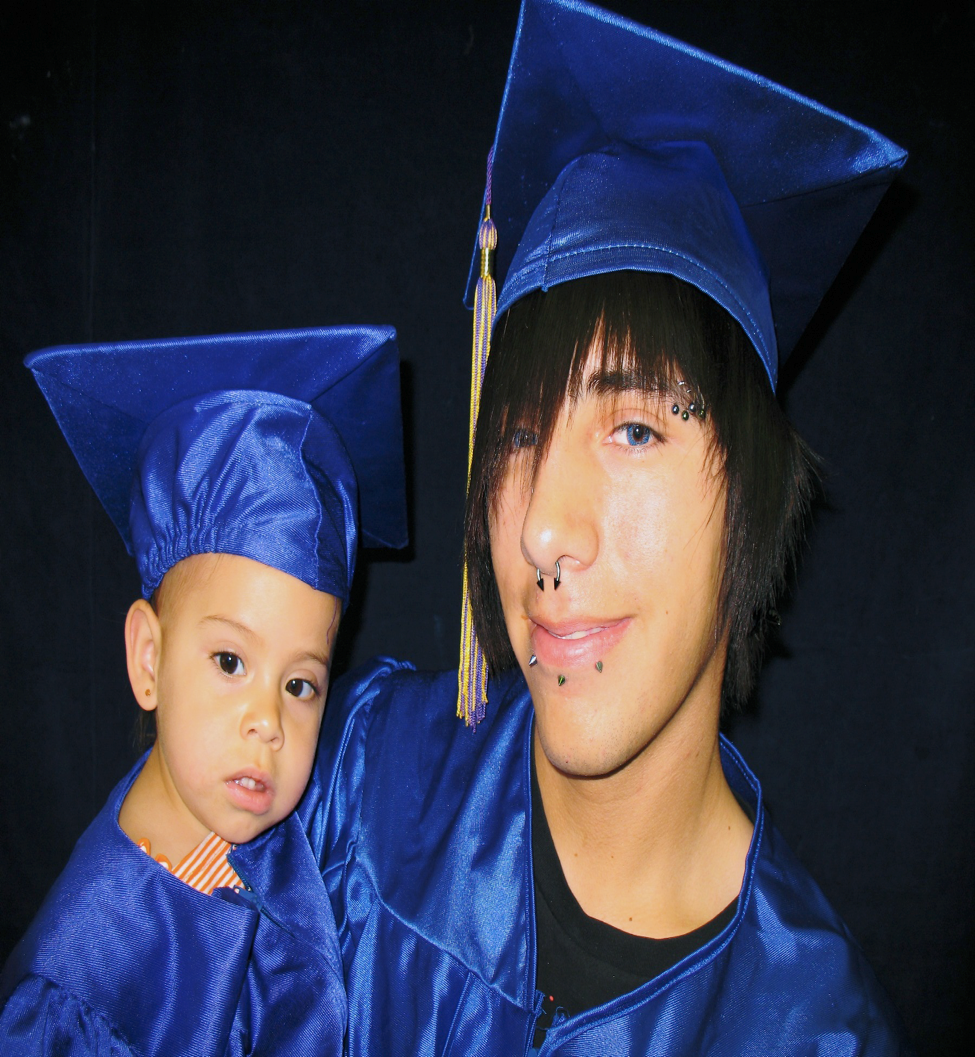 Acknowledging Men 
(a primer)
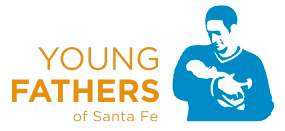 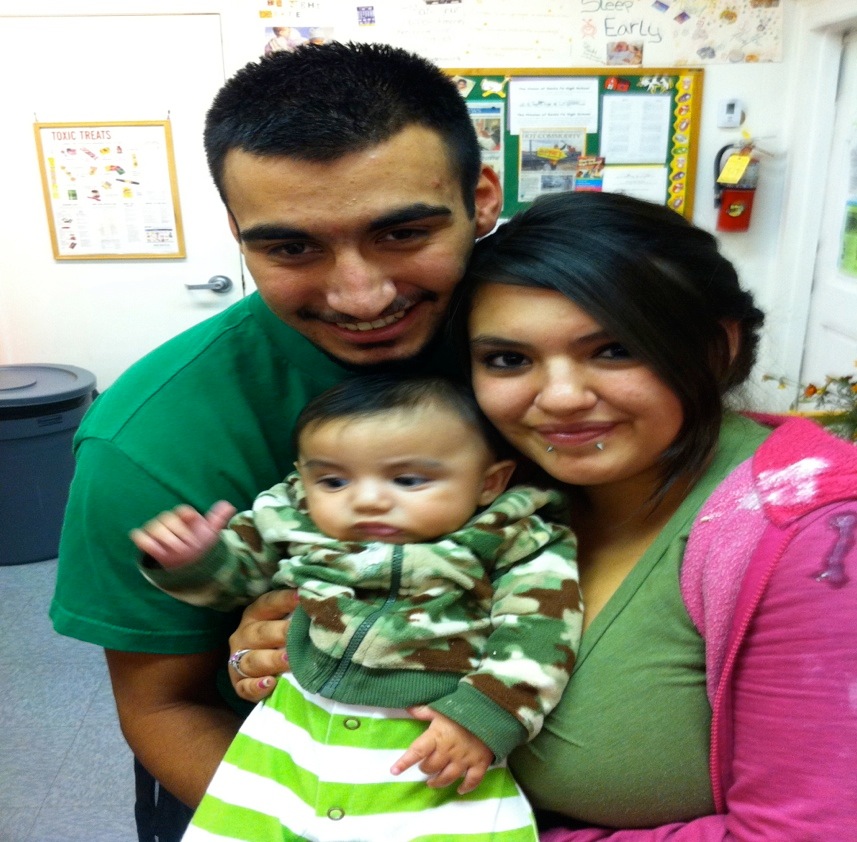 I messages 
I appreciate when………….(describe behavior)
Because I feel ……………..(feeling word)
And that makes me ………..(effect on you)
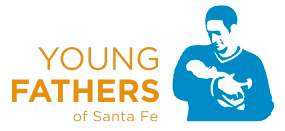 What To Do To Guide Young Fathers Toward Improved Interactions
Action Oriented Steps…
Recognize/Structure his role/contribution (because men like to solve problems)
Give him an action or job to do
Ask for his ideas and suggested solutions
Encourage their solutions

expand, specific references to father behaviors…
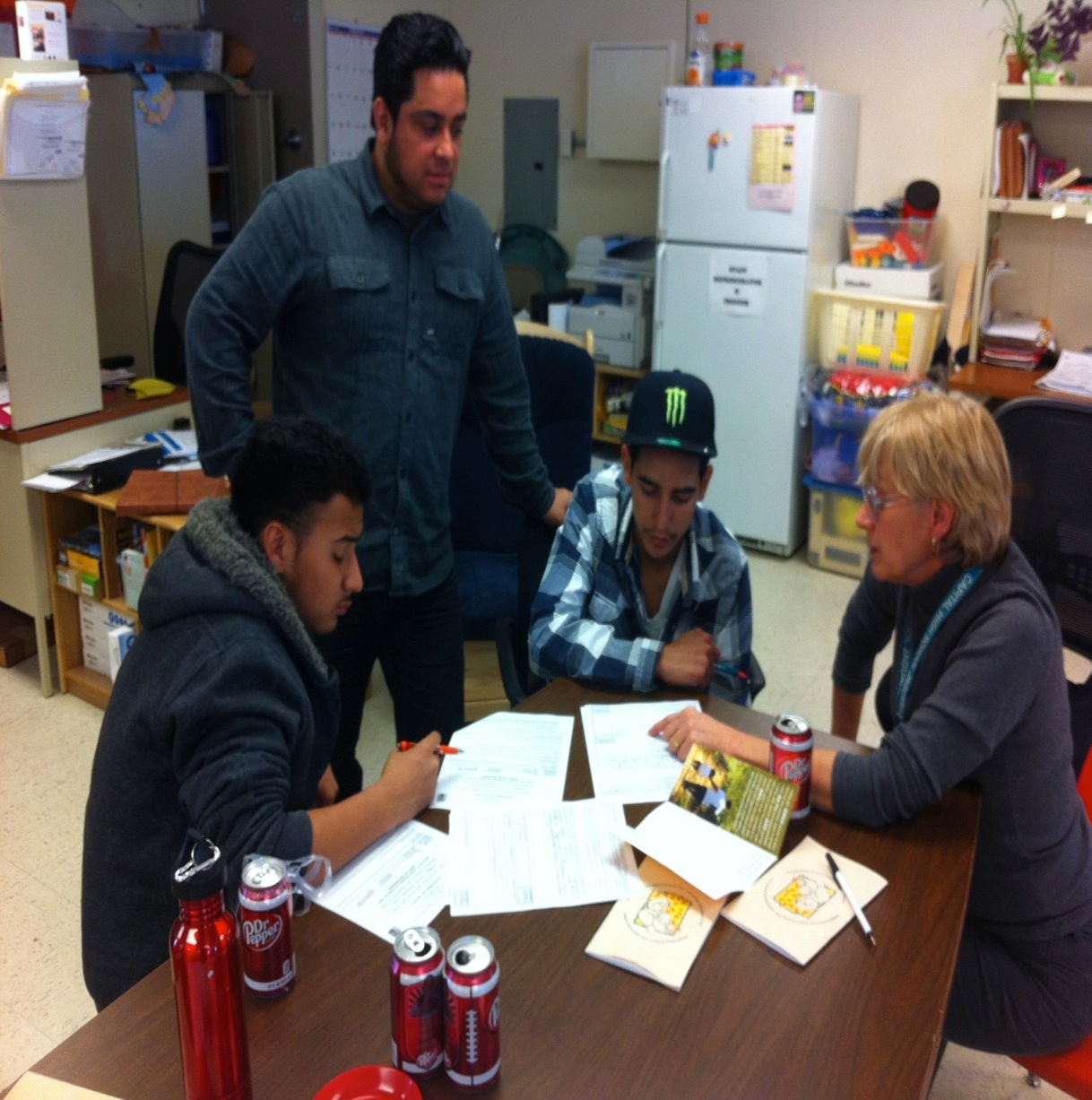 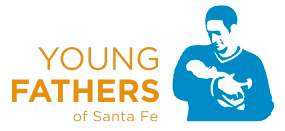 Provide Safety
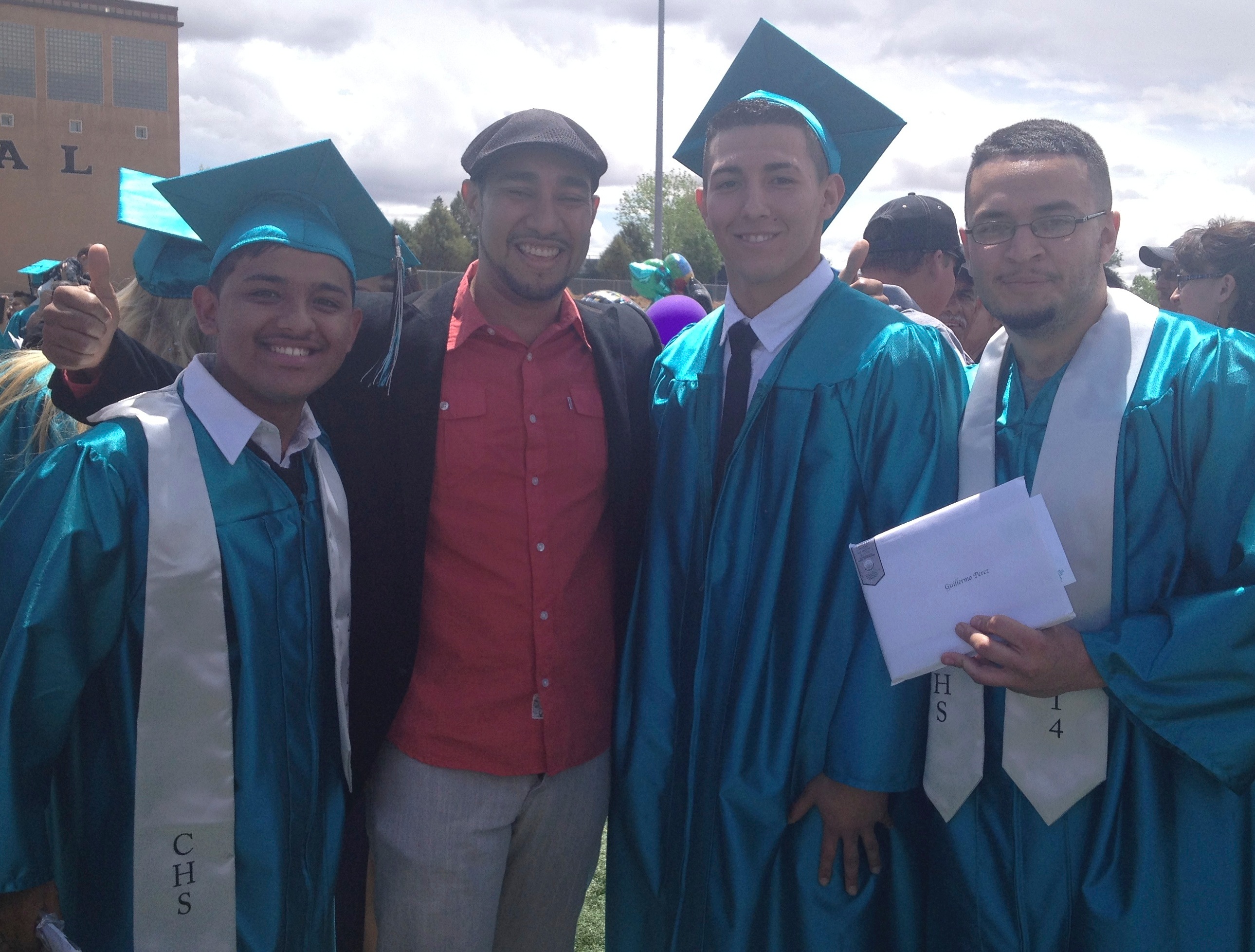 Give him a confidential place to express his concerns and frustrations
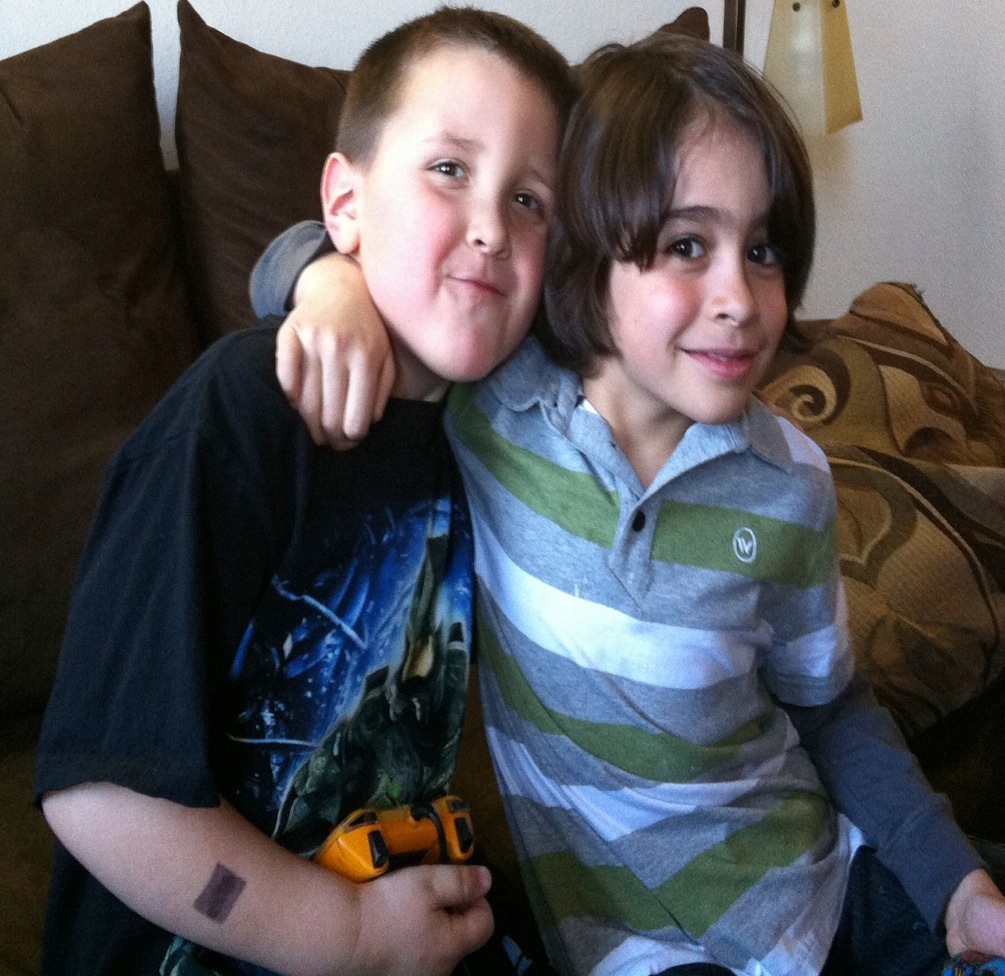 Offer fathers group for peer support and a sense of community
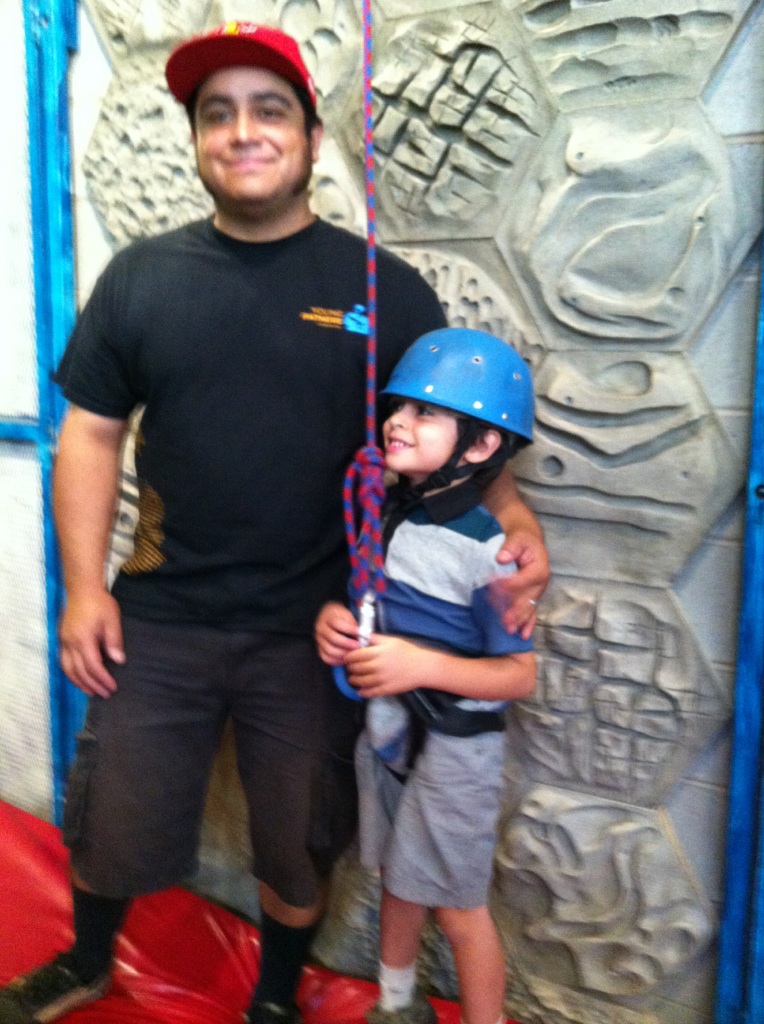 Carefully guard against criticisms that undermines male/father tendencies
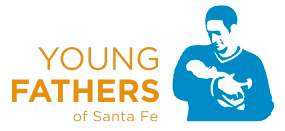 What can work
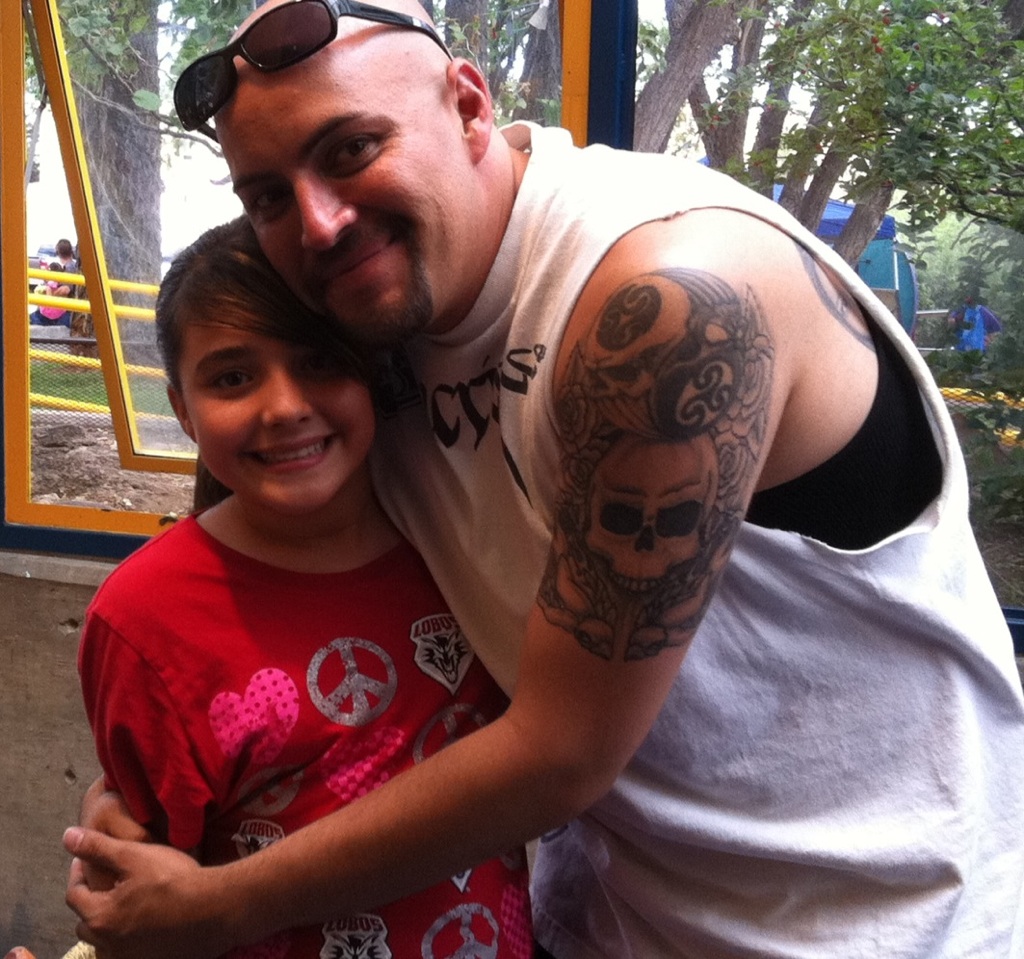 Expect involvement, program staff act in a manner that communicates the expectation. 
Plan for it
Plan visits so it can happen
Don’t accept anything less
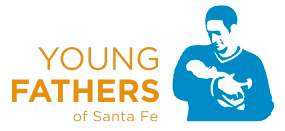 What can work
View males as essential, not a risk factor
Invite men in, that’s maybe all they are waiting for
Understand fathers motivation:provider and protector
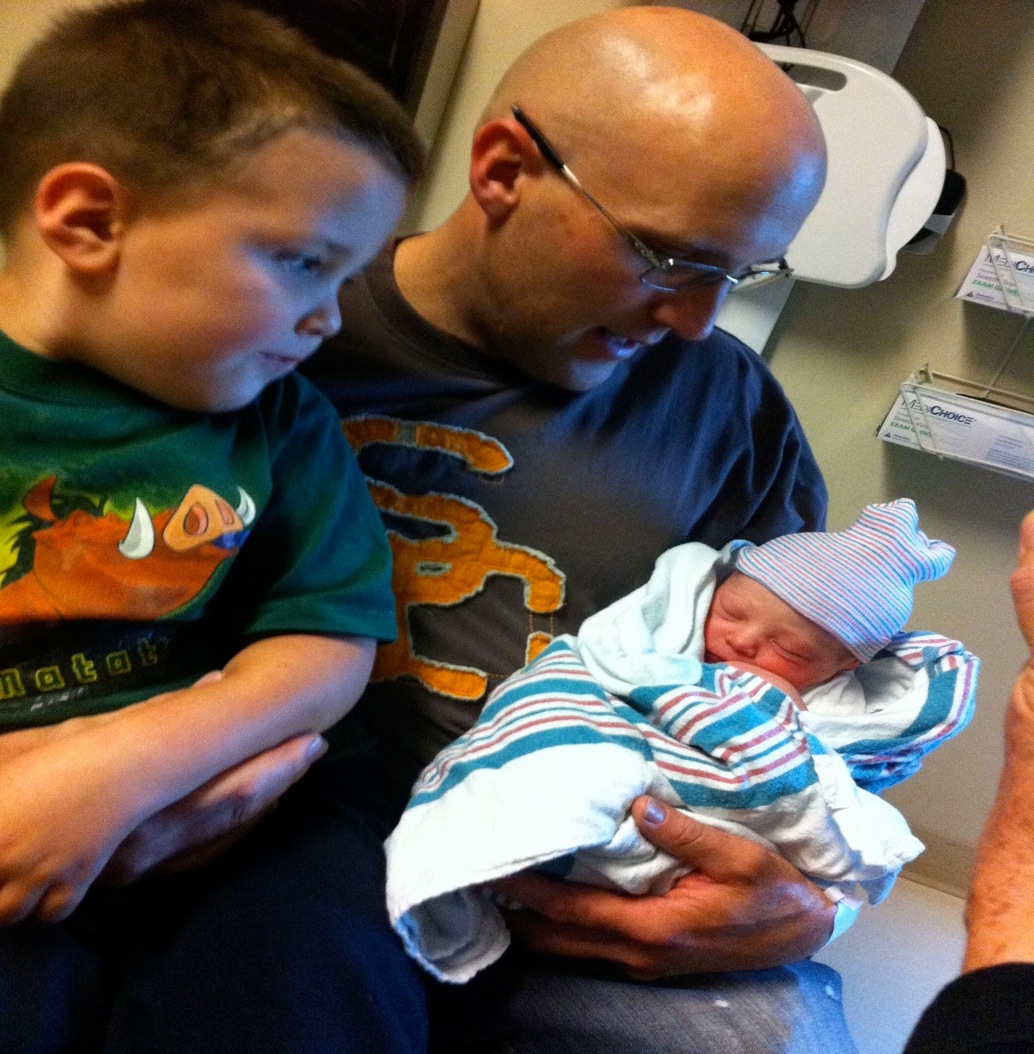 Touchstones
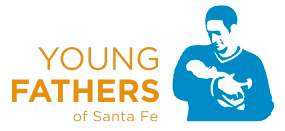 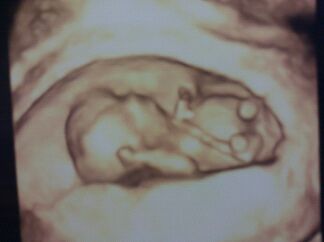 Pregnancy
Birth  
Illness
Child - starting school/loss of child care
Developmental Milestones (weening, walking, talking, adolescence…)
Father - job loss/going to school
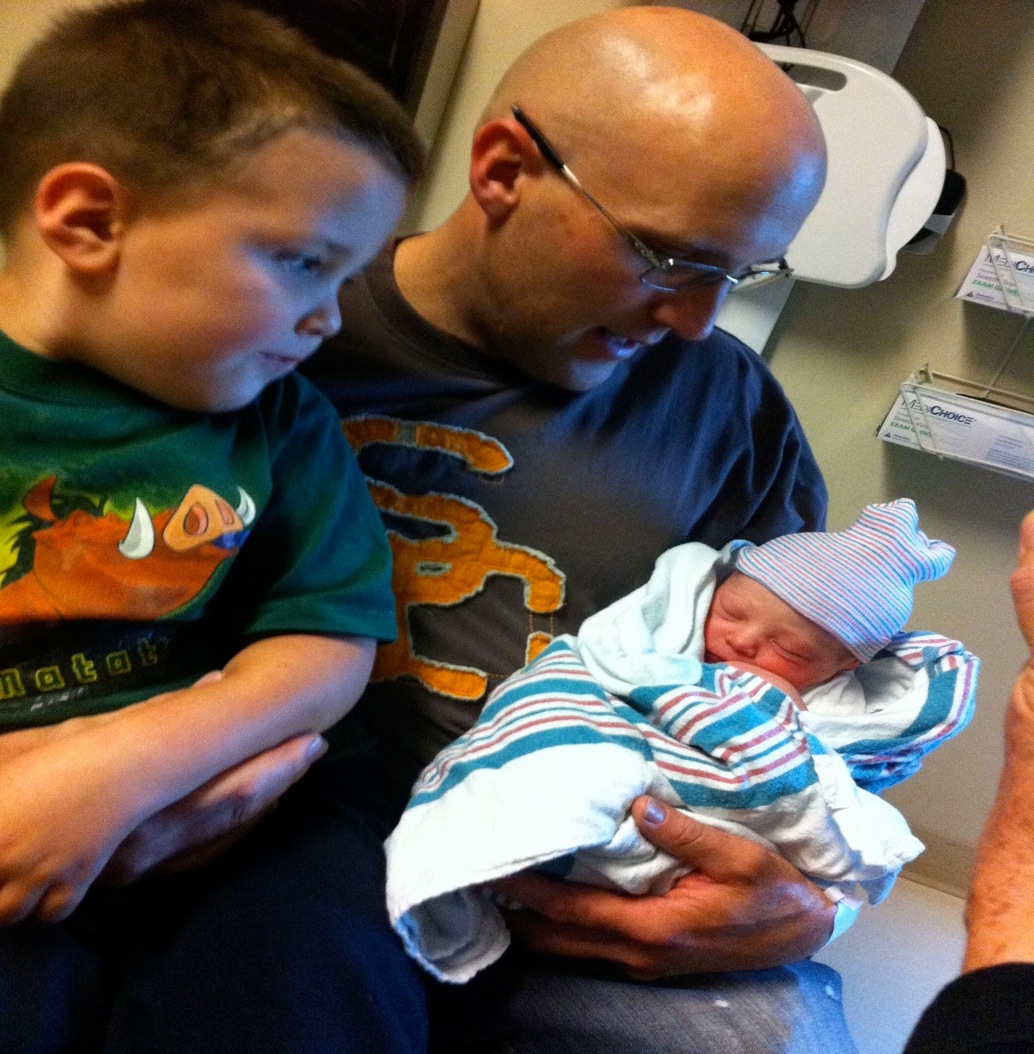 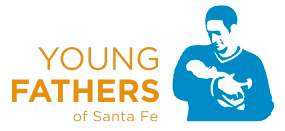 Birth and Pregnancy
Birth

Testosterone drops 33% for 1 month after birth

Estrogen increases 1 month prior and 3 months post birth

Prolactin increases 20% for 3 weeks post birth
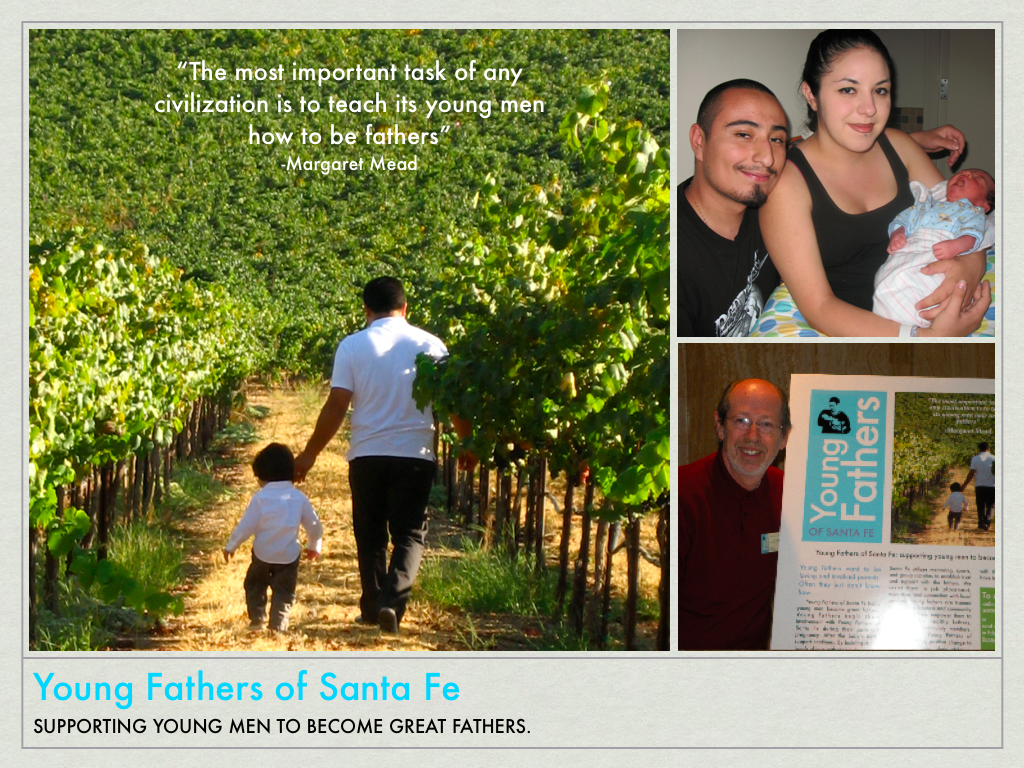 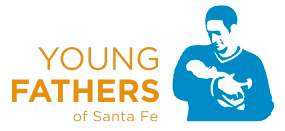 Barry McIntosh, Director
(505) 699-7431
kbmac@cybermesa.com
Johnny Wilson
(505) 377-8950
tokaprod@gmail.com